Mega Goal 3.2
Unit 8Against the OddsGrammar
Done by: Entisr Al-Obaidallah
Lesson Objectives
01
02
Practice
Distinguish
Reducing adverb clauses correctly
Between the so…that and such…..that correctly
03
Apply
The rules to do the exercises correctly
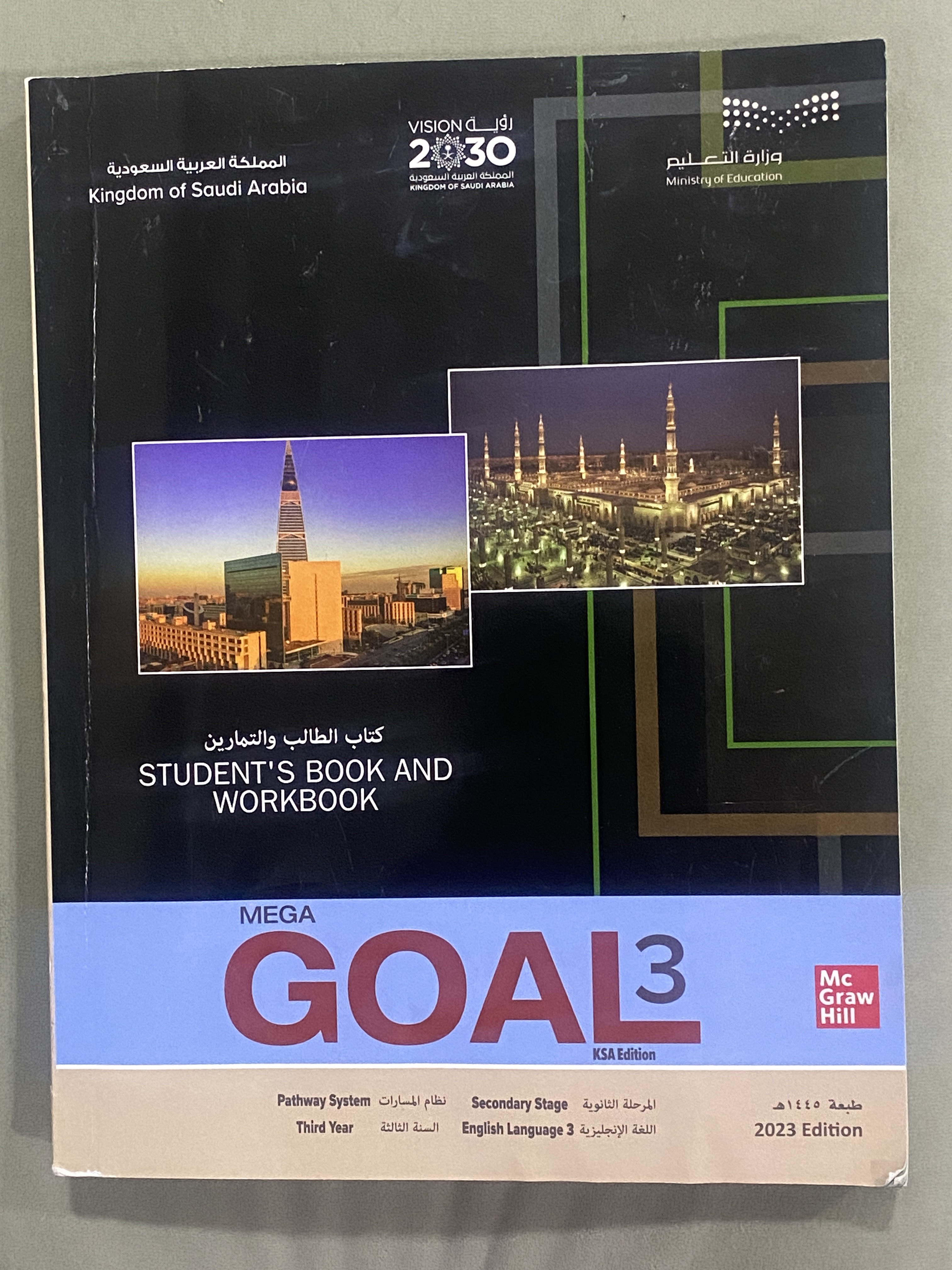 Open
Your student’s book ,p. (300) Exercises ( C)
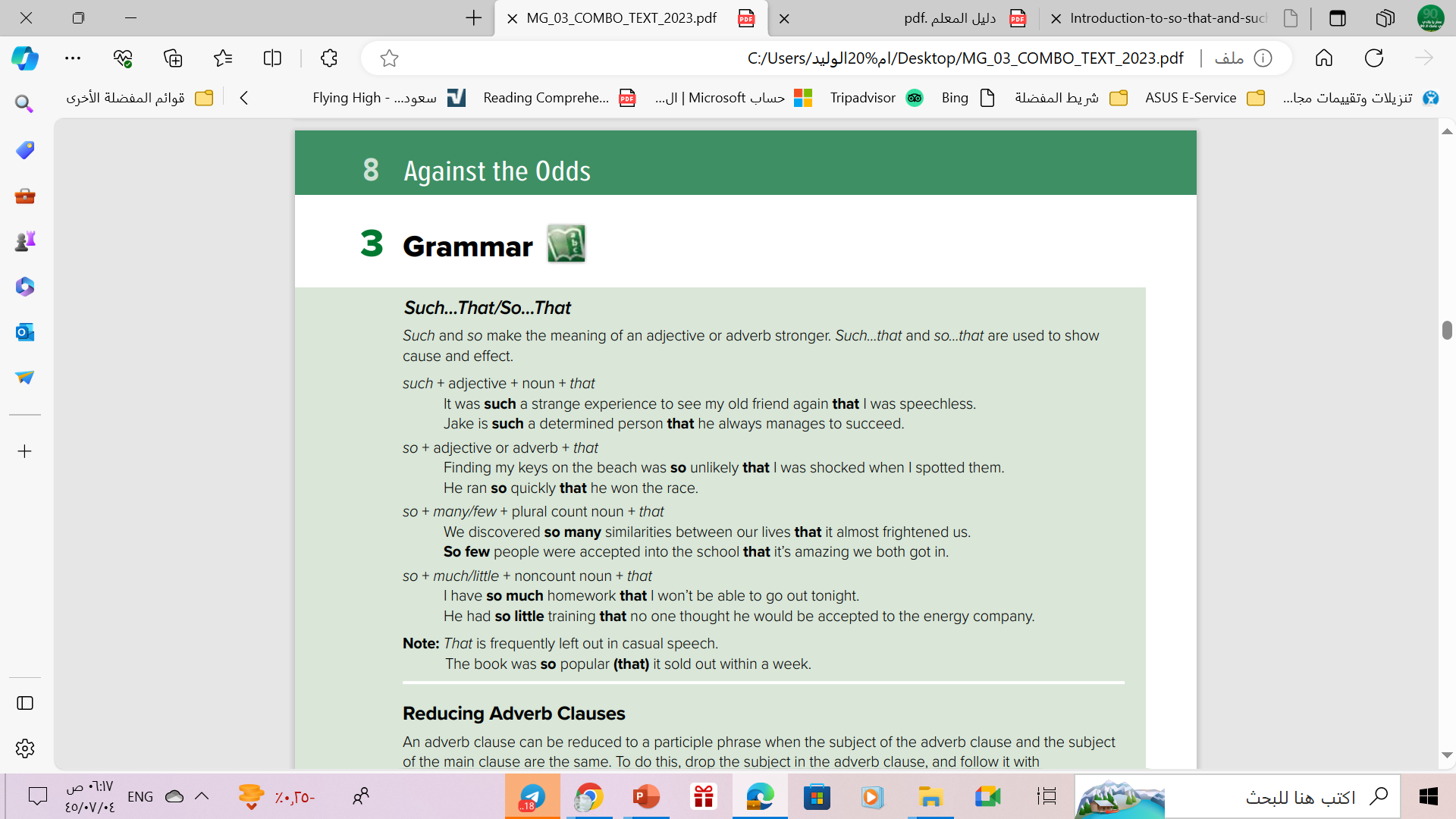 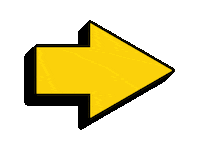 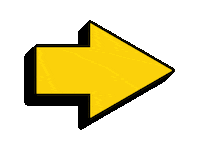 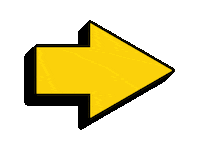 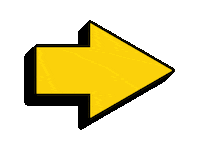 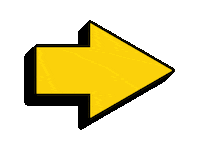 Such …………….That
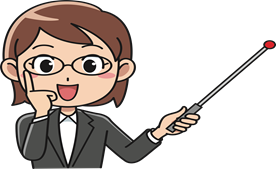 1- make the meaning of an adjective or adverb stronger 
2- show cause and effect.
Example
a) It is an amazing book .
The cause
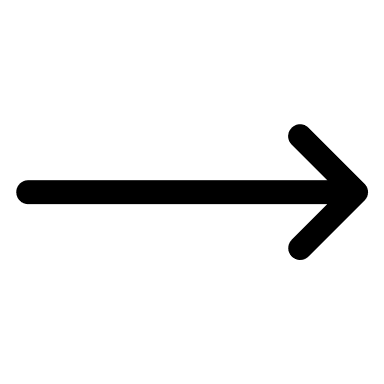 b) I have read it many times.
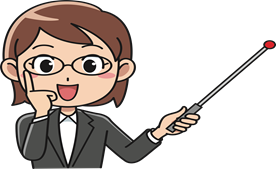 The Result
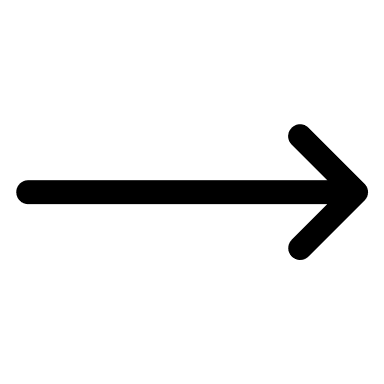 We join the two sentences using this form: Such +Adjective + noun + that
adjective
noun
It is such an amazing books  that I have read it many times.
The Result
The cause
So …………….That
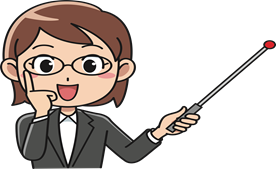 1- make the meaning of an adjective or adverb stronger 
2- show cause and effect.
Example
a) I was very tired .
The cause
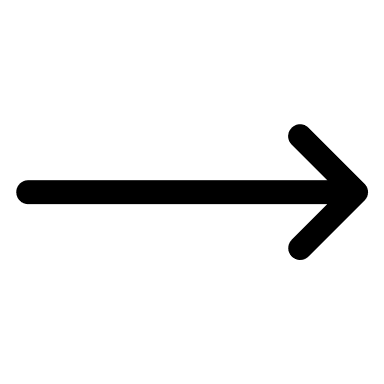 b) I couldn’t finish my homework.
The Result
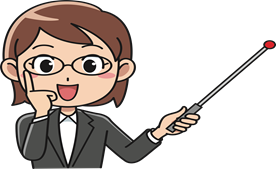 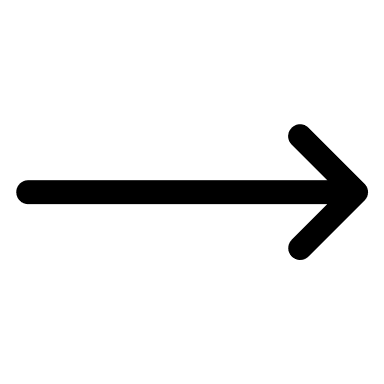 We join the two sentences using this form: So +Adjective + that
adjective
Note: 
omit “very” when you join the two sentences
I was so tired  that I couldn’t finish my homework.
The Result
The cause
So …………….That
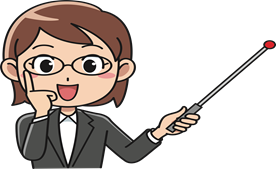 So...that is used with quantifiers (many, much, few, little) even if there is a noun.
form
so + many/much + noun + that
Countable noun
Example
There were so many people (that) I couldn’t find a seat.
Countable noun
There was so much noise (that) I couldn’t hear.
So …………….That
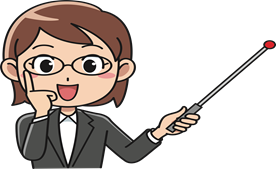 So...that is used with quantifiers (many, much, few, little) even if there is a noun.
so + few / little + noun + that
form
Countable noun
Example
There were so few students (that) could solve the puzzle
uncountable noun
She has so little time (that) she couldn’t look after her kids.
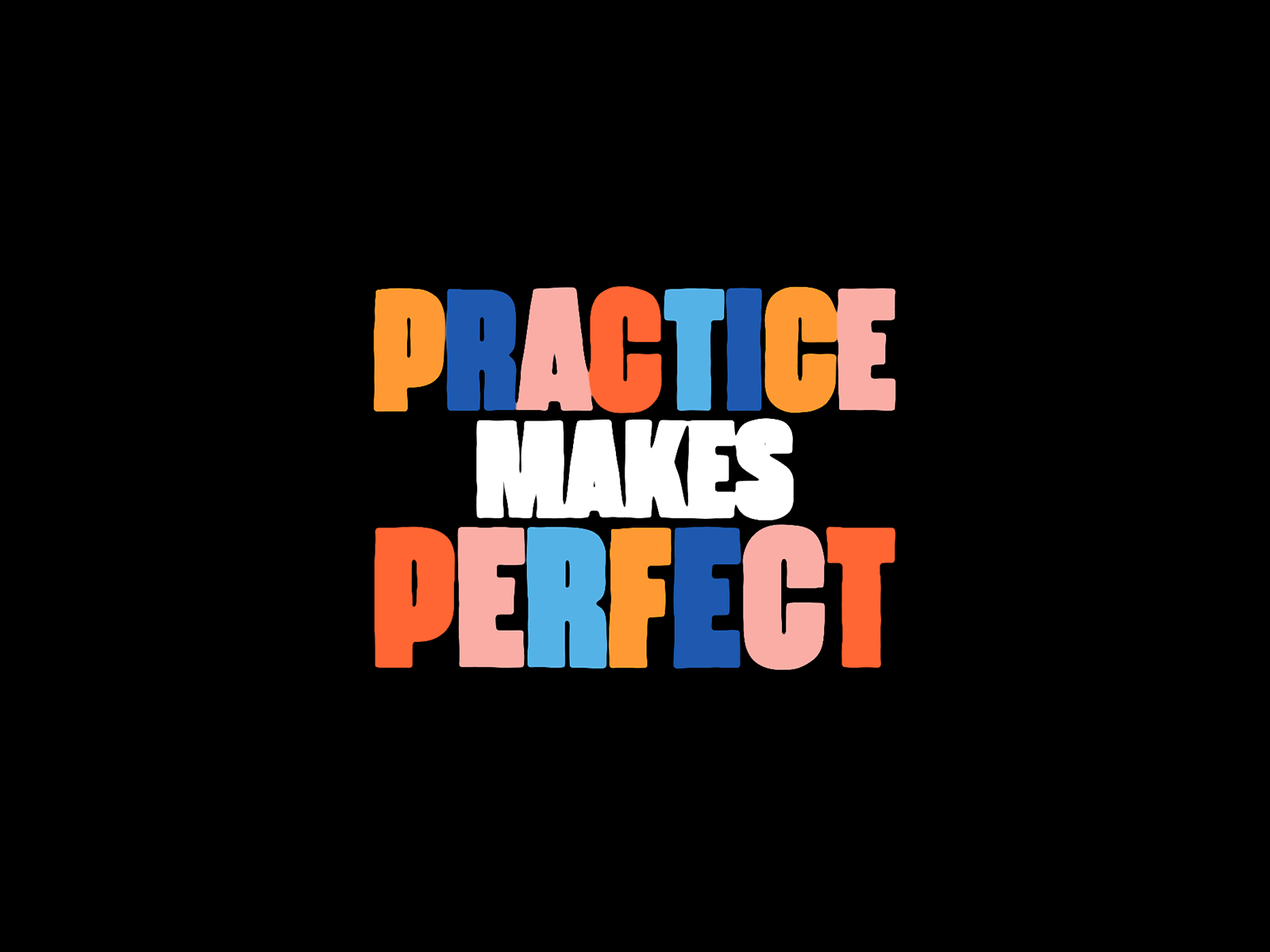 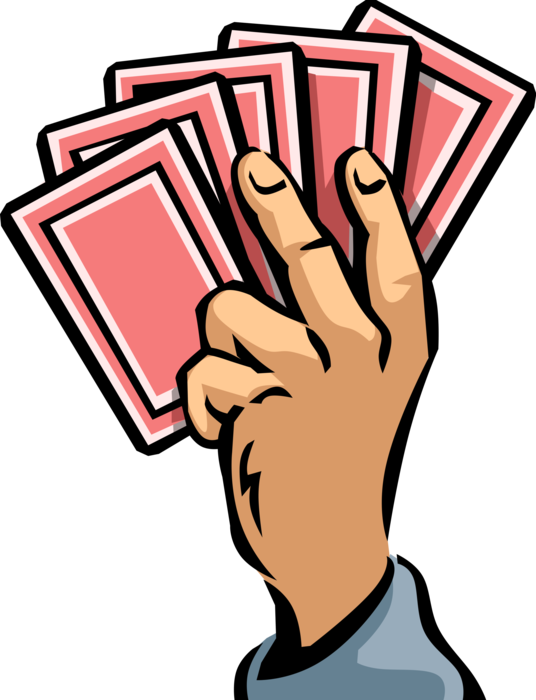 Fan-N-pick
4
2
There were 
(many  - much)
noise that I couldn’t sleep.
It was 
( such – so)
a nice weather that we spend the whole day outside
I was
( so- such )
tired that I fell asleep in the sofa.
There were
( few – little)
question that everyone can answer it
1
3
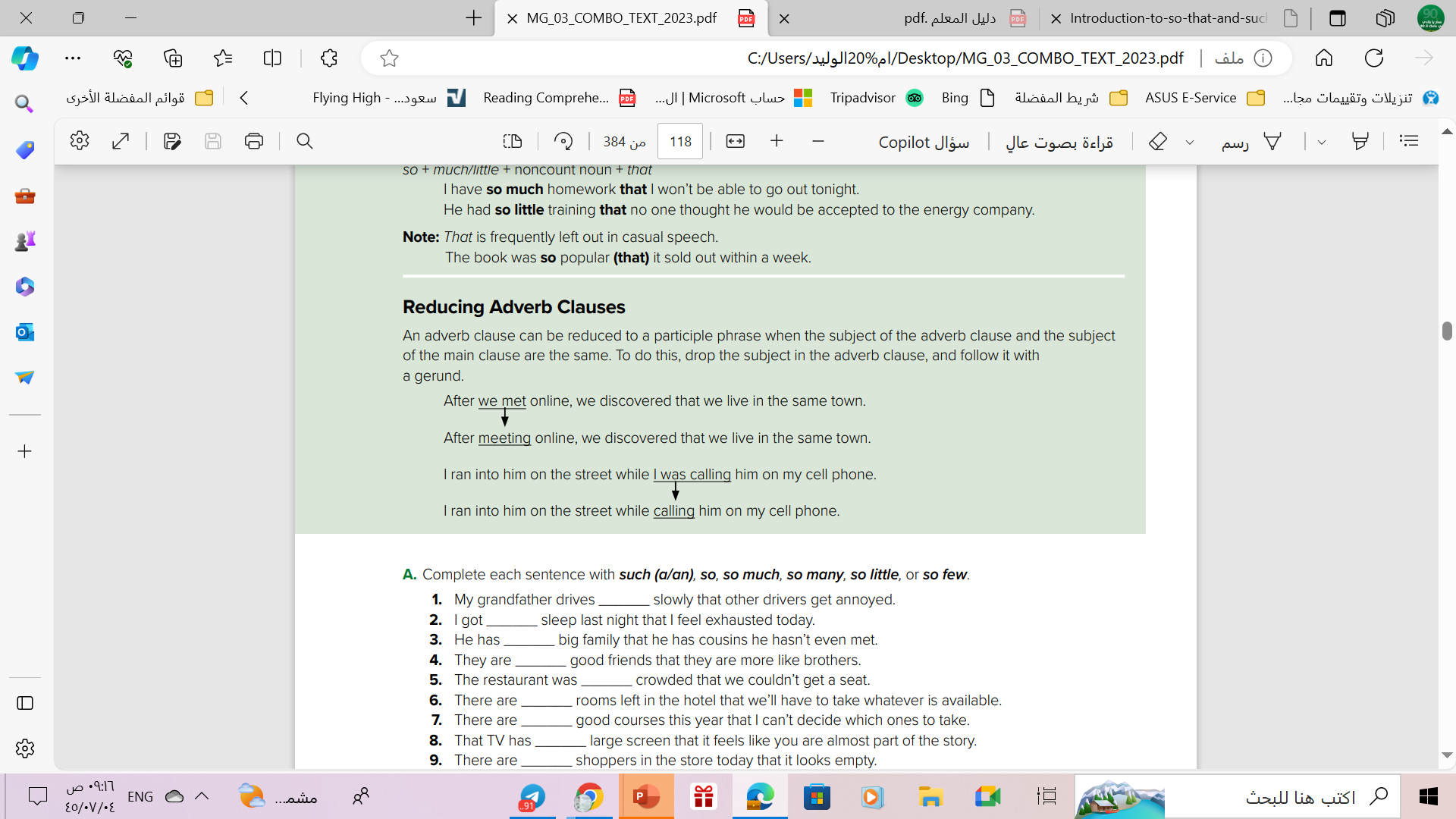 Reducing Adverb Clause
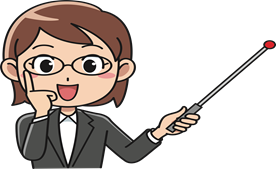 An adverb clause  can ONLY be reduced if the subject in both clauses is the same.
subject
Verb “be”
subject
Example
While I was walking to class, I fell down.
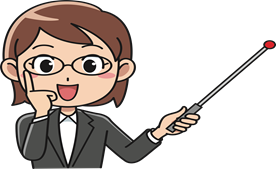 If there is “be” verb after the subject , the subject and the ( be) verb are omitted.
omit “be” verb
omit subject
While I was walking to class, I fell down.
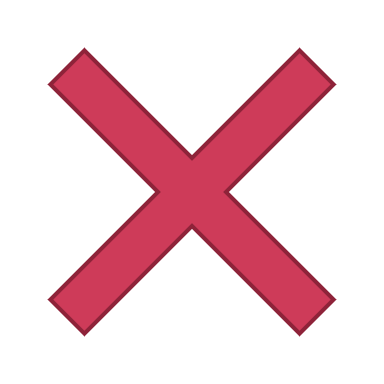 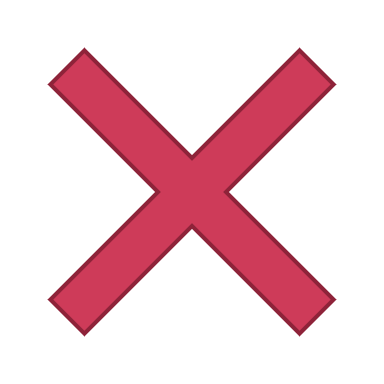 While walking to class, I fell down.
Reducing Adverb Clause
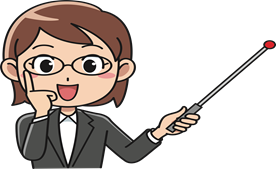 If there is NO “be” form of the verb, omit the subject and change the verb to –ing
subject
subject
Example
Main verb
Before I go school , I eat my breakfast.
omit subject
Add -ing
Before I go      school , I eat my breakfast.
ing
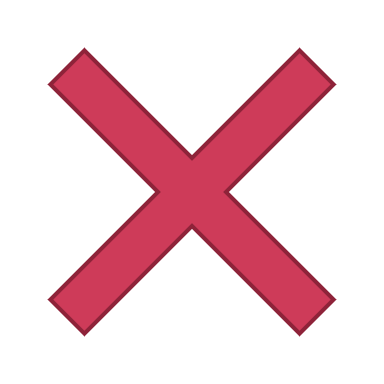 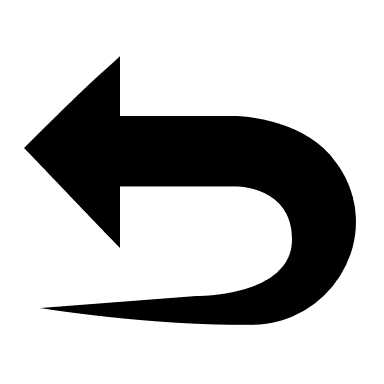 Before I going school , I eat my breakfast.
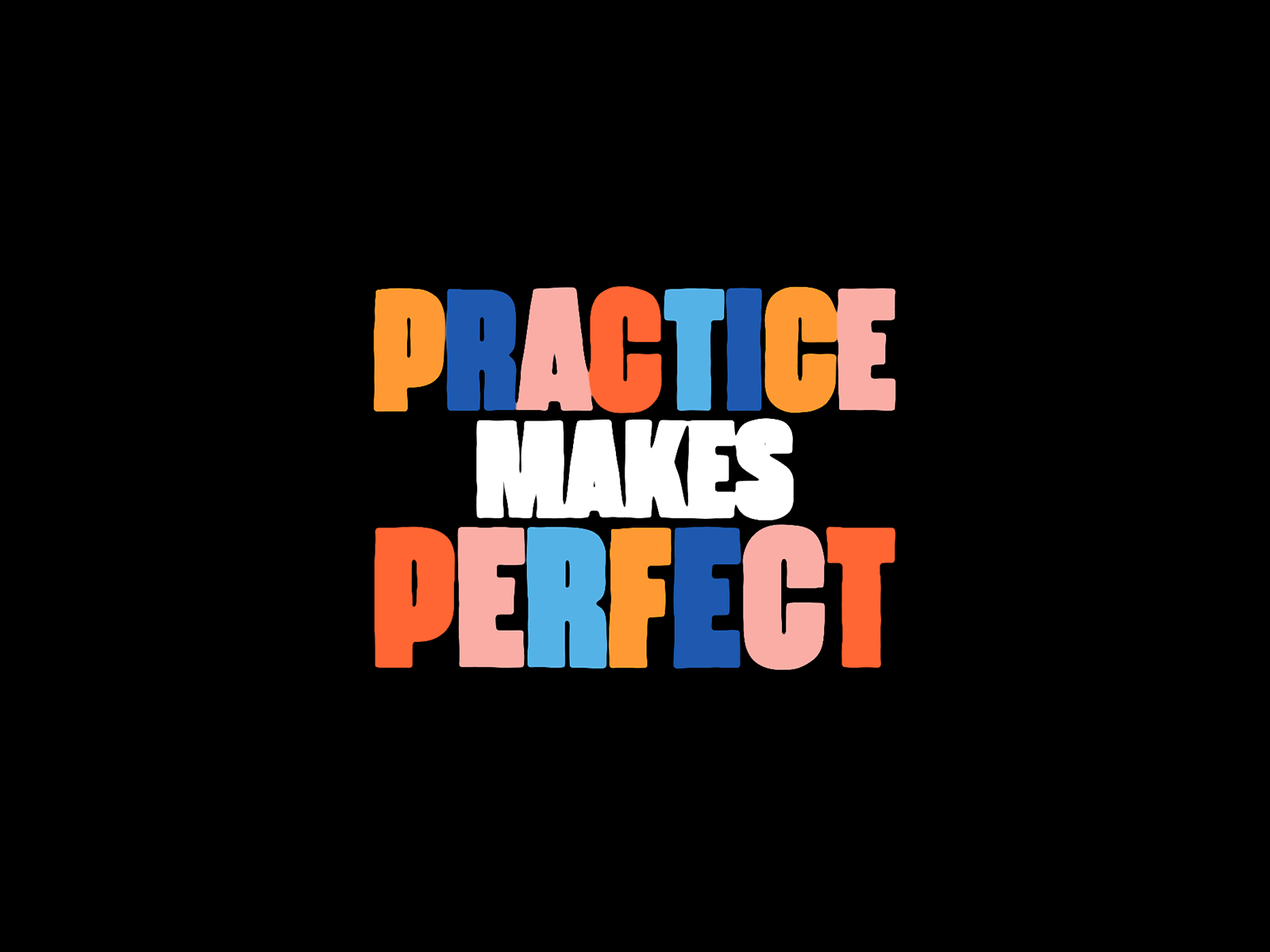 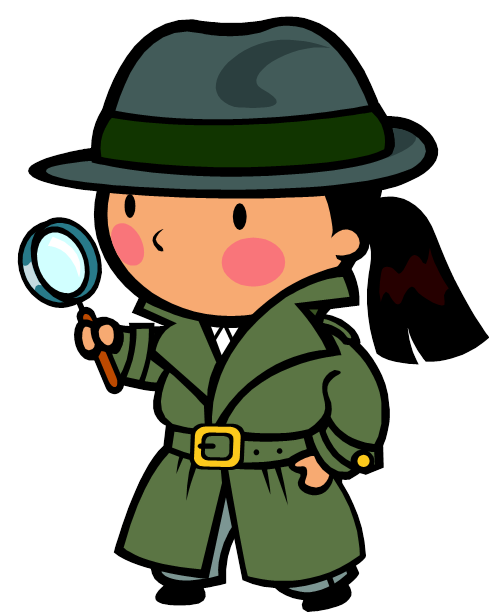 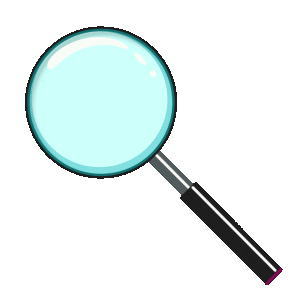 Find the Fib
After I doing my homework , I watch TV
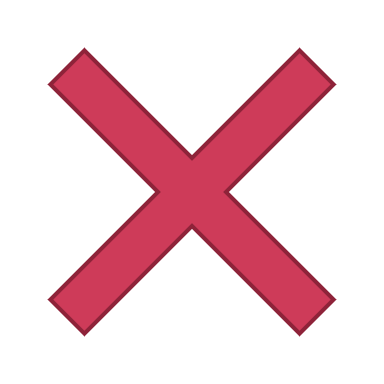 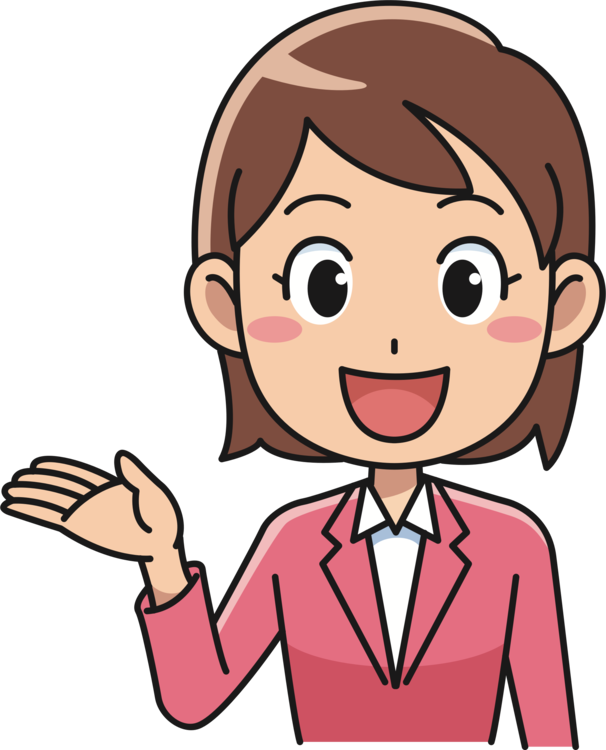 We have to omit the subject (I)
After I doing my homework , I watch TV
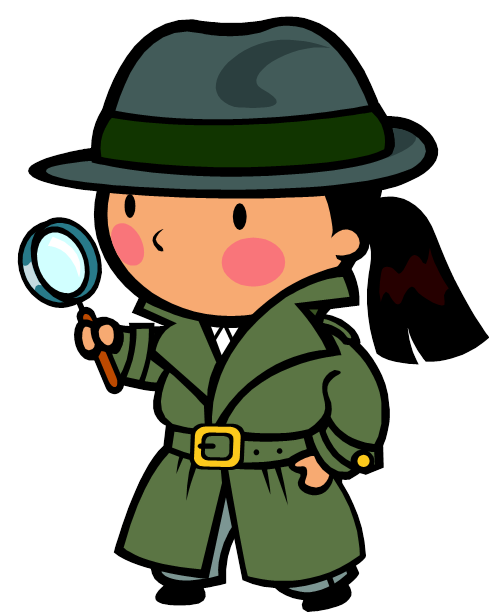 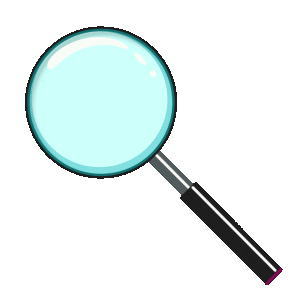 Find the Fib
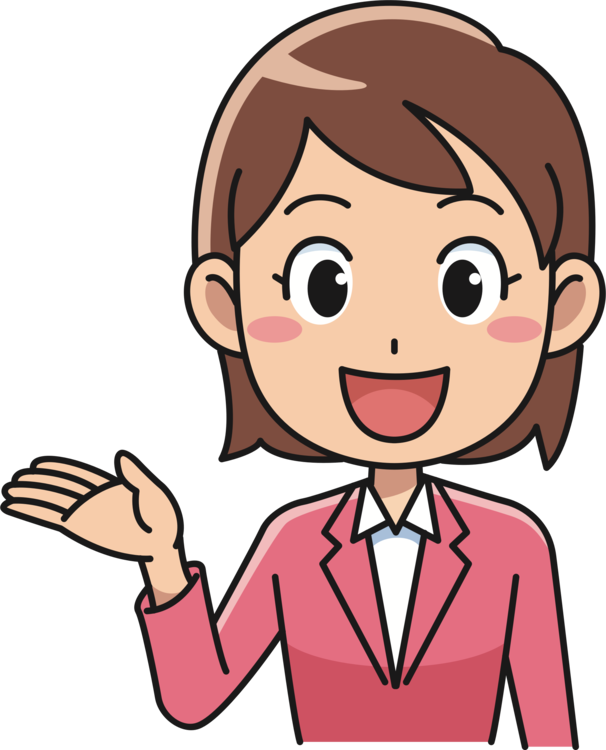 While was driving to work ,he got a call
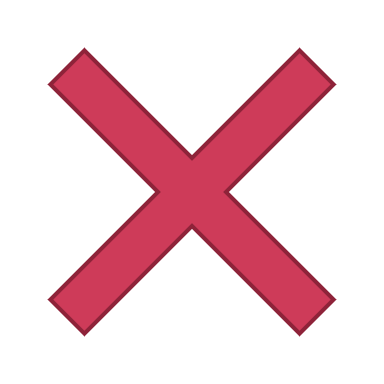 We have to omit the verb (be)
While driving to work ,he got a call  from his boss
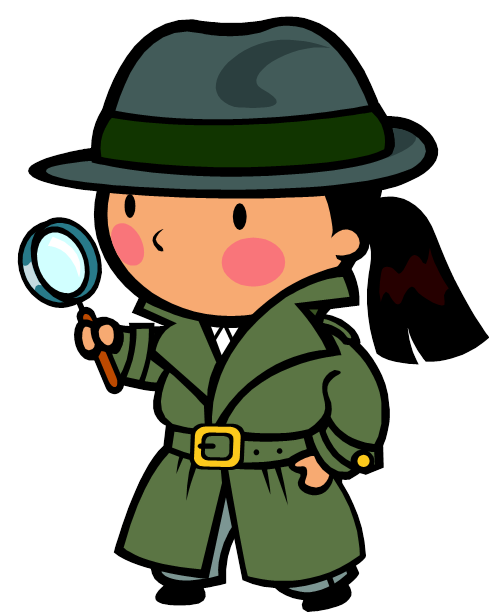 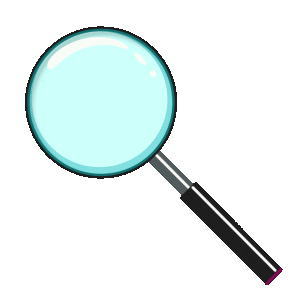 Find the Fib
While walk  to work ,he saw his old friend.
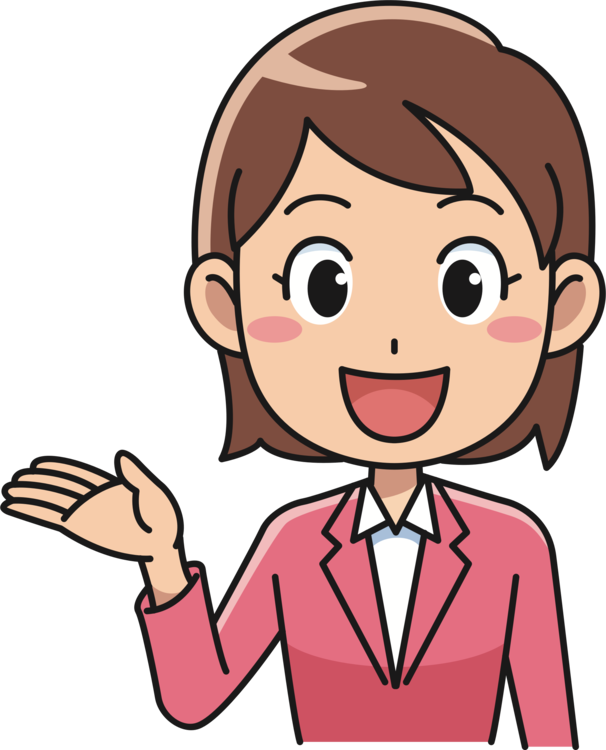 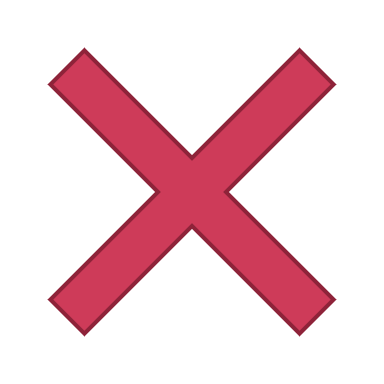 We have to add (-ing ) at the end of the verb
While walking  to work ,he saw his old friend.
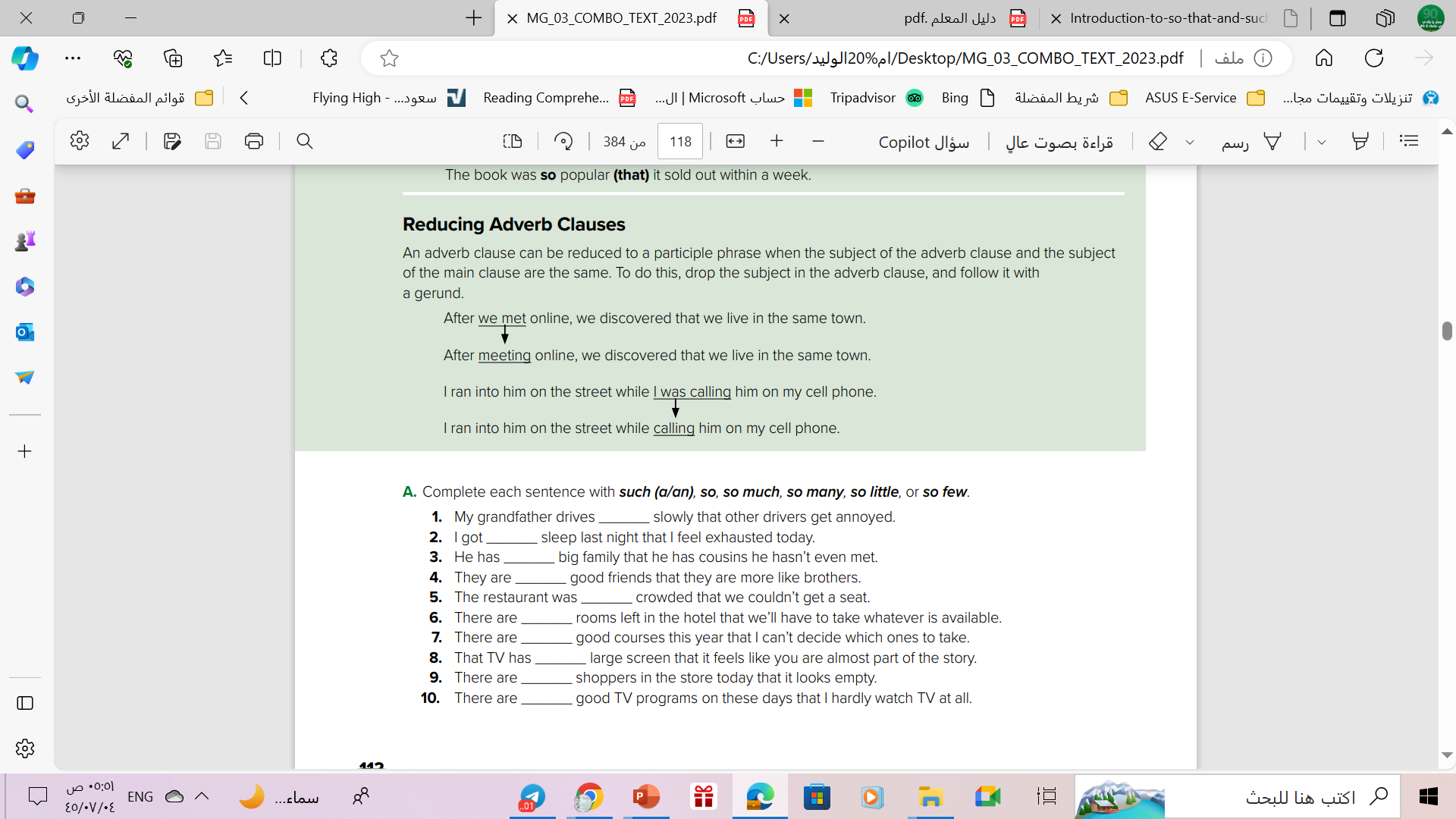 so
so little
such a
such
so
so few
so many
such a
so few
so few
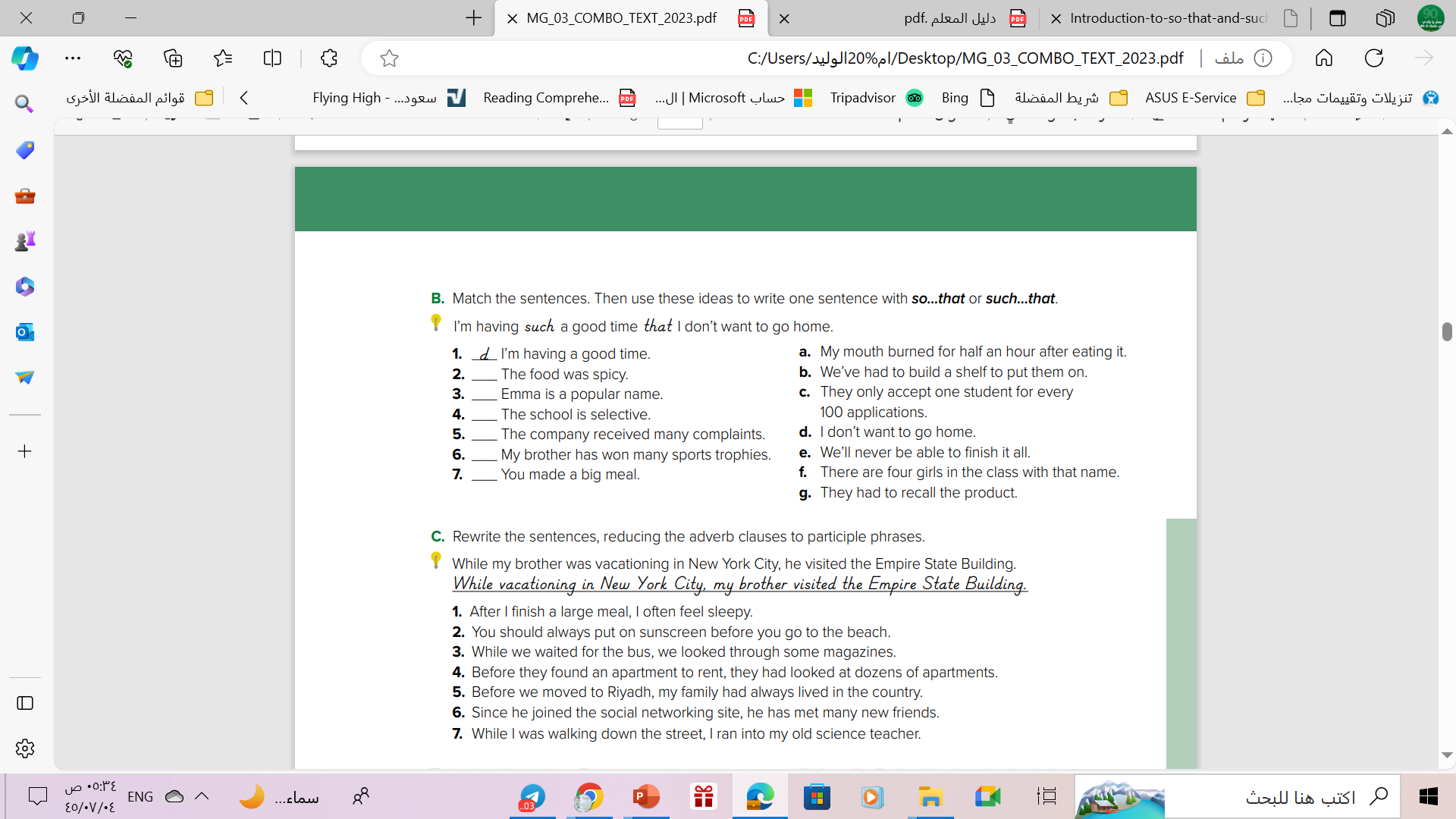 a
f
c
g
b
e
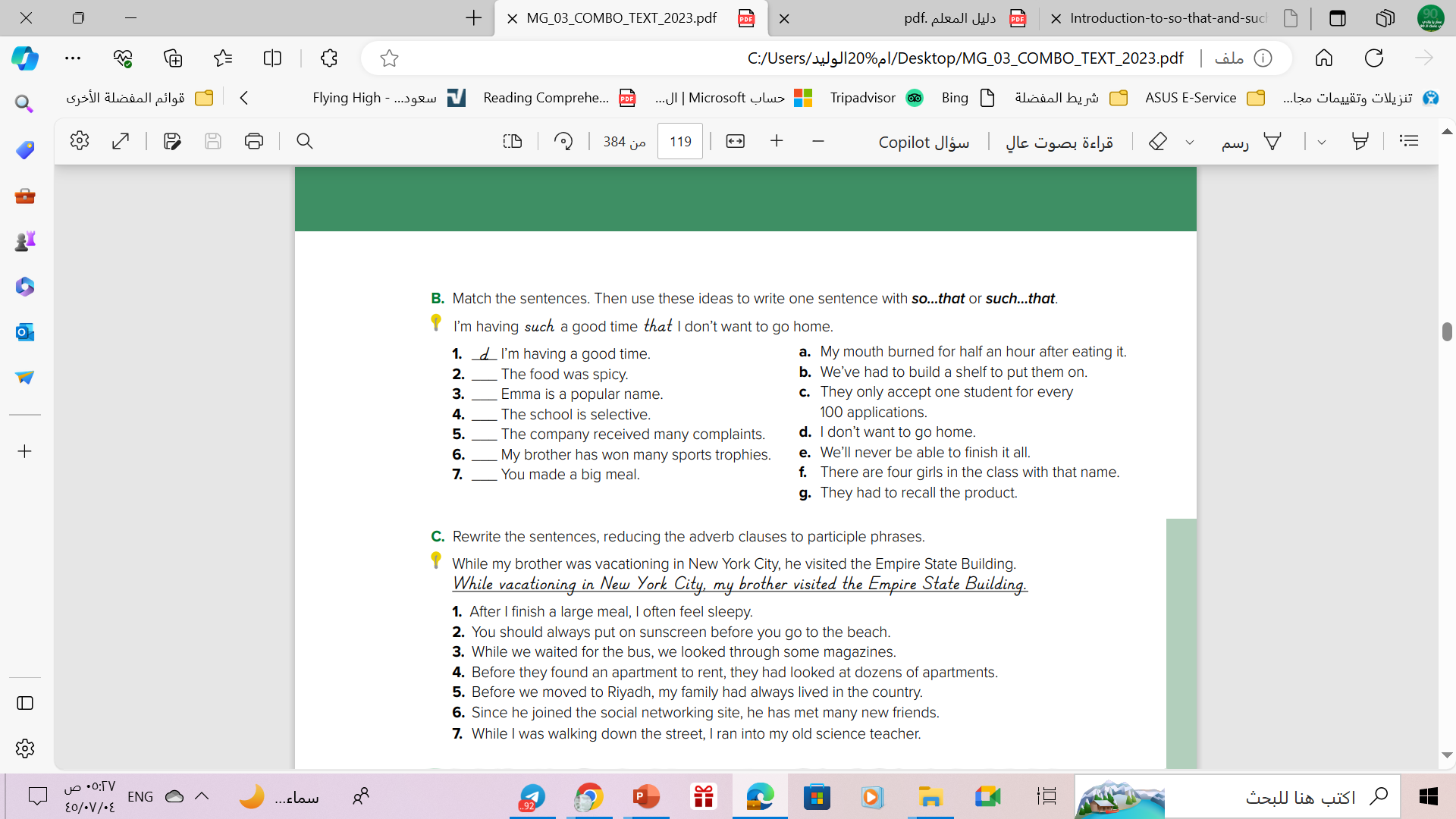 After finishing a large meal, I often feel sleepy. 
You should always put on sunscreen before going to the beach. 
While waiting for the bus, we looked through some magazines. 
Before finding an apartment to rent, they had looked at dozens of apartments.
Before moving to Riyadh, my family had always lived in the country. 
Since joining the social networking site, he has met many new friends. 
While walking down the street, I ran into my old science teacher .
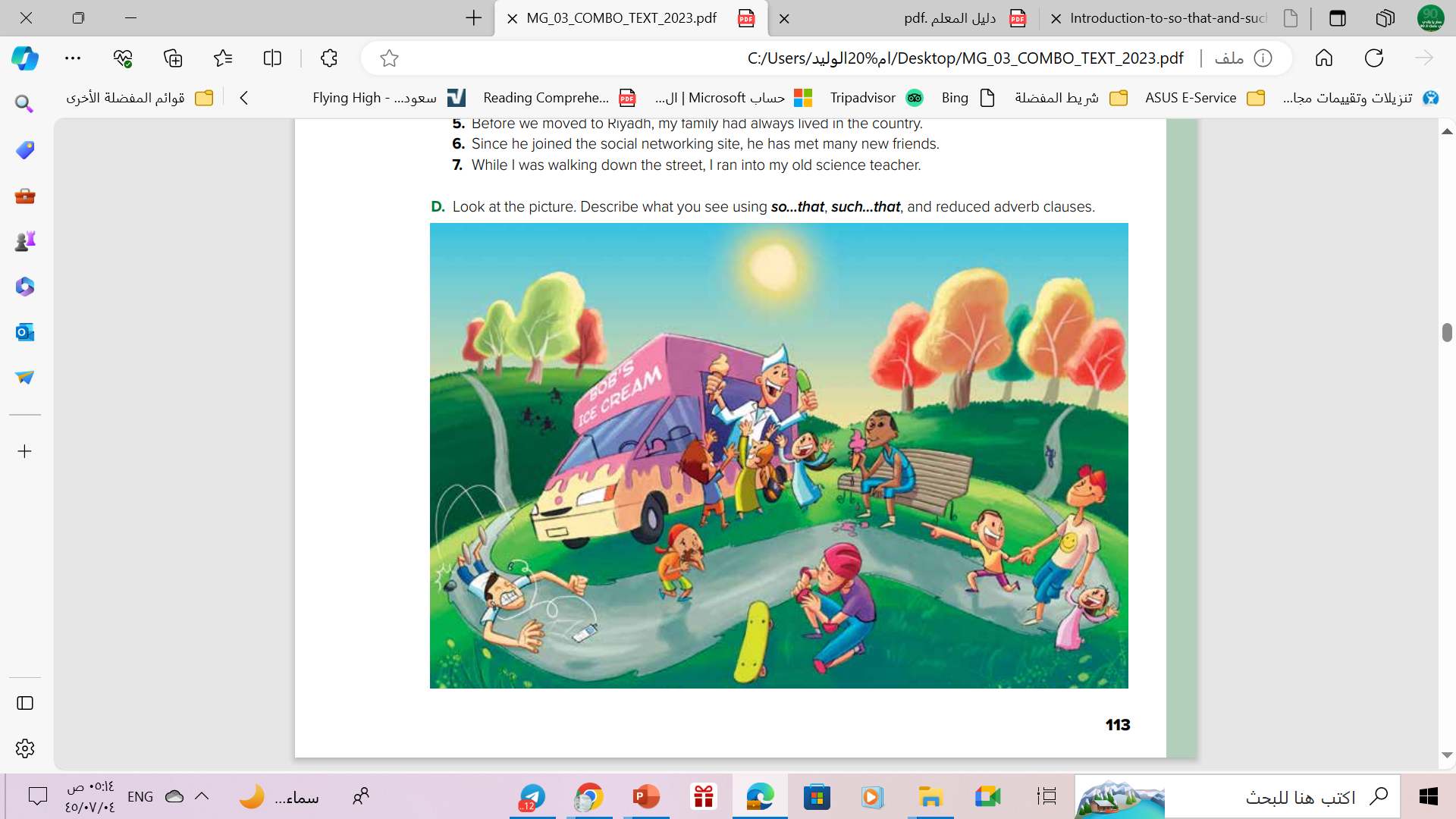 1. It is such a hot day that the teenage boy’s ice cream cone is dripping. 
2. The little boy is so excited that he is dragging his father to the ice-cream truck.
3. The little boy has eaten so much ice cream that he feels sick.
4. While running, the teenage boy tripped and fell.
5. Before skateboarding, the boy is putting on knee pads.
قال تعالى:
"قَالُوا ادْعُ لَنَا رَبَّكَ يُبَيِّن لَّنَا مَا لَوْنُهَا ۚ قَالَ إِنَّهُ يَقُولُ إِنَّهَا بَقَرَةٌ صَفْرَاءُ فَاقِعٌ لَّوْنُهَا تَسُرُّ النَّاظِرِينَ “

“They said, "Call upon your Lord to show us what is her color." He said, "He says, 'It is such a yellow cow, bright in color - that pleases to the observers”
“Such …that”in the Holy Quran
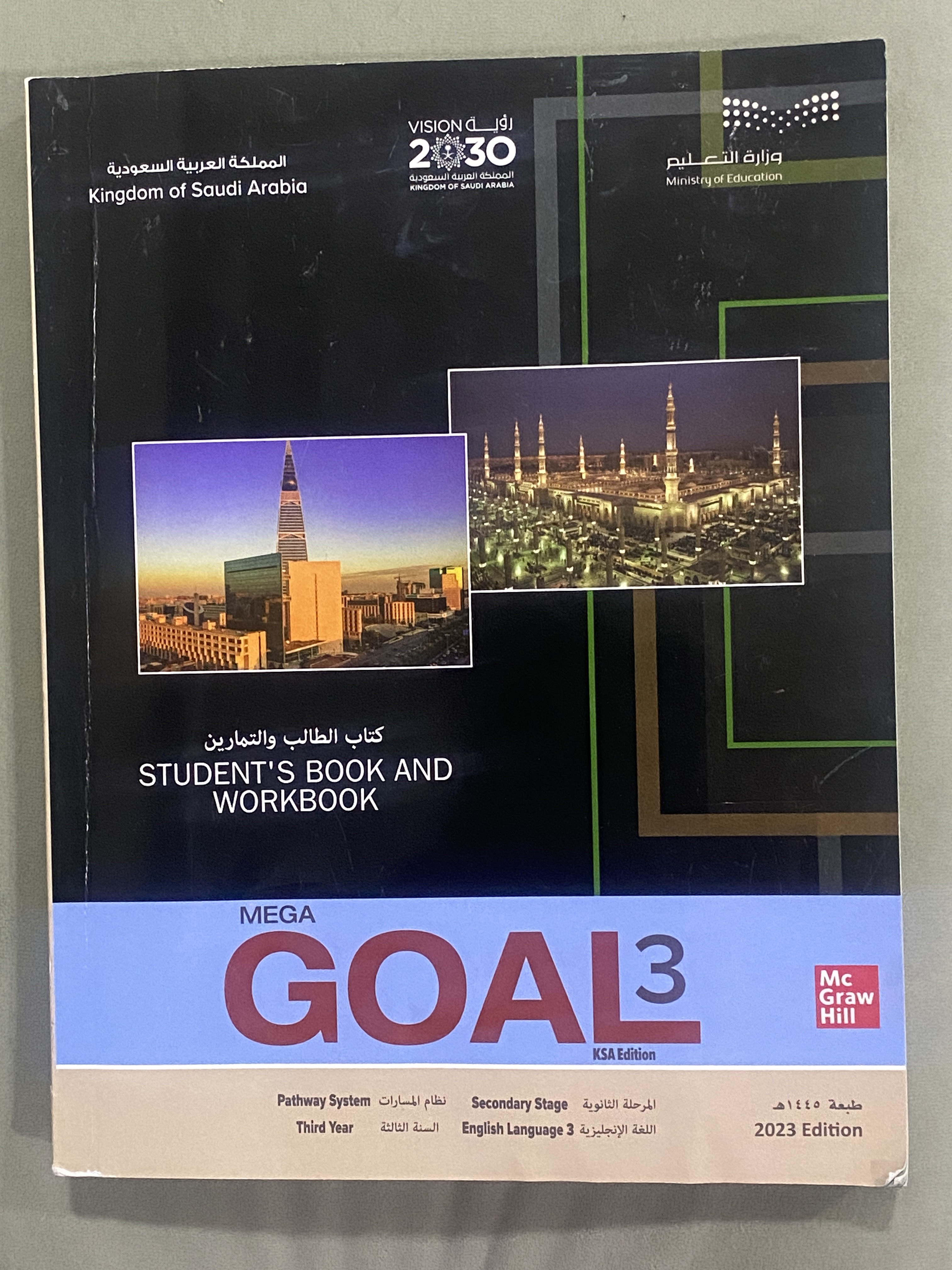 Homework
On workbook, p. ( 300) ,
Exercises ( C)
Thanks!
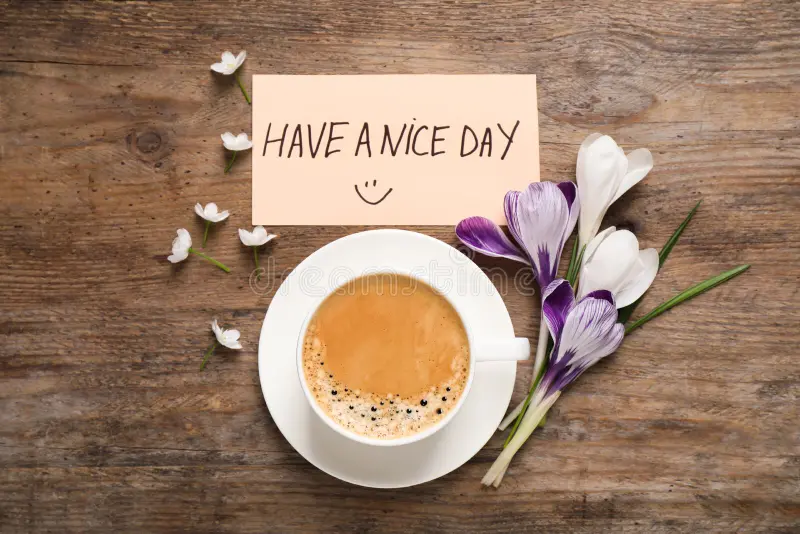 Resources
Did you like the resources on this template? Get them on these websites: 
Vectors
Floral doodle spring planner
Hand drawn school sticker collection I
Hand drawn school sticker collection II
Alternative resources
Here’s an assortment of alternative resources whose style fits that of this template: 
Vectors
Orange and blue background list
Flat design school sticker design I
Flat design school sticker design II